Resultaträkning 2022 och jämförelsetal
2023-03-12
Rosenlunds Samfällighetsförening
Balansräkning 2022
2023-03-12
Rosenlunds Samfällighetsförening
Förslag till vinstdisposition
Styrelsen föreslår att 
130 000 kr av 2022 års resultat avsätts till underhållsfonden.
2023-03-12
Rosenlunds Samfällighetsförening
Underhållsfondens betydelse
2023-03-12
Rosenlunds Samfällighetsförening
Förslag till Budget 2023
2023-03-12
Rosenlunds Samfällighetsförening
Elförbrukning under året
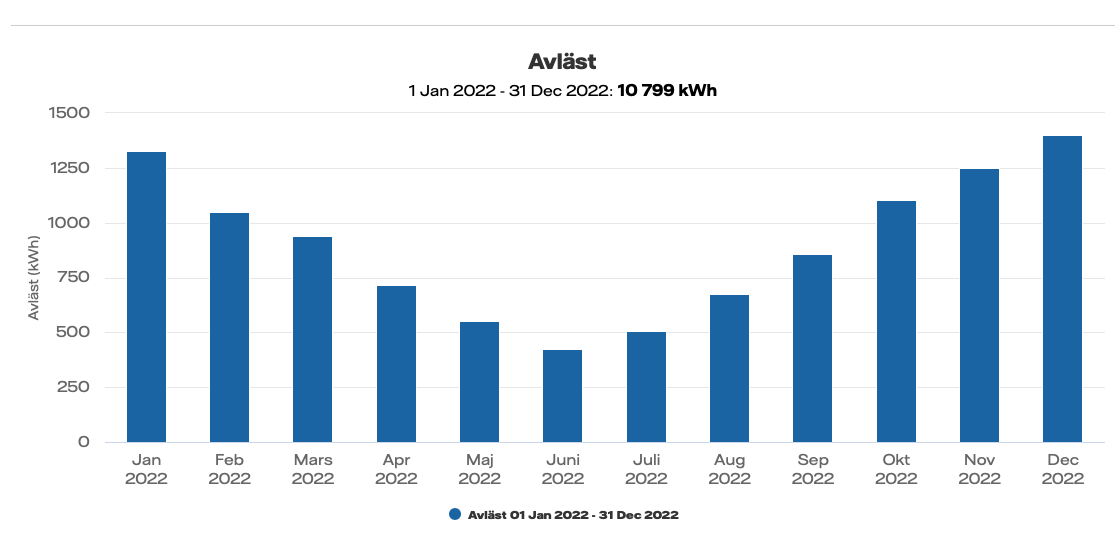 2023-03-12
Rosenlunds Samfällighetsförening